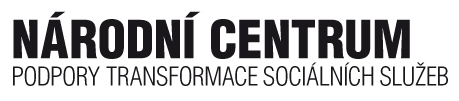 Monitorovací systém sociálních služeb města Plzněk podpoře dotační politiky
Mgr. Karolína Vodičková
Role obcí v transformaci sociálních služeb
25. – 26. 4. 2012, Praha
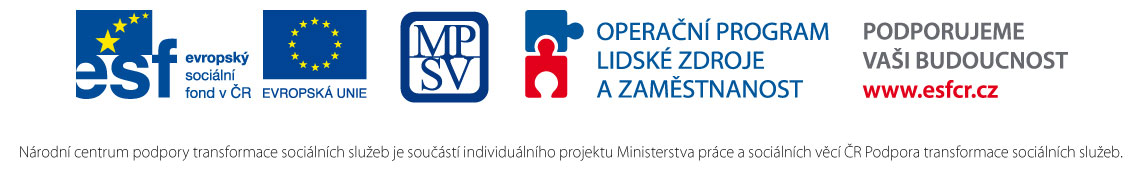 Proč Monitoring?
Monitoring vzešel jako zásadní požadavek účastníků projektu 

Komunitní plánování sociálních služeb v Plzni (2005 – 2007)

Následně se stal prioritou Střednědobé rozvojové koncepce sociálních služeb 	v Plzni na období 2008 – 2015
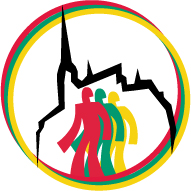 Odbor sociálních služeb Magistrátu města Plzně,  2012
Cíl projektu
VYTVOŘIT PŘEHLEDNÝ INFORMAČNÍ SYSTÉM O SOCIÁLNÍCH SLUŽBÁCH, KTERÝ ZVÝŠÍ TRANSPARENTNOST POSKYTOVÁNÍ DOTACÍ MĚSTA NA TYTO SLUŽBY
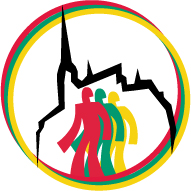 Odbor sociálních služeb Magistrátu města Plzně,  2012
Dílčí cíle projektu
základní porovnání ceny a výkonu poskytovatelů sociálních služeb prostřednictvím indikátorů

průměrná cena sociální služby ve městě Plzni

základní informace o spokojenosti uživatelů se službami
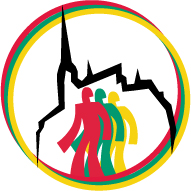 Odbor sociálních služeb Magistrátu města Plzně,  2012
MONITOROVACÍ
SYSTÉM SOCIÁLNÍCH SLUŽEB
VÝKON
POTŘEBNOST
KVALITA
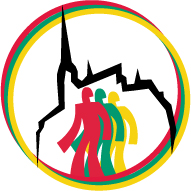 Odbor sociálních služeb Magistrátu města Plzně,  2012
Modul VÝKON
Shromažďuje data o: 
výkonu poskytovatele v přímé péči:
kontakt 
intervence
klientohodina
klientoden
lůžkoden
nákladech
příjmech
zaměstnancích
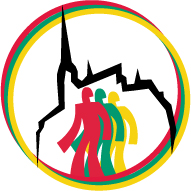 Odbor sociálních služeb Magistrátu města Plzně,  2012
Indikátory modulu VÝKON
CENA
NÁKLADY 
VÝNOSY
VÝKON
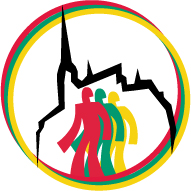 Odbor sociálních služeb Magistrátu města Plzně,  2012
Indikátor CENA
Informuje o výkonu organizace v přímé péči za celý rok a ceně výkonové jednotky. 

Výkon je vykazován podle typu služby 
a charakteru práce s klientem:

kontakt – 10 minut
intervence – 30 minut
klientohodina -  cca 60 minut
klientoden – cca 6 – 8 hodin
lůžkoden - přenocování
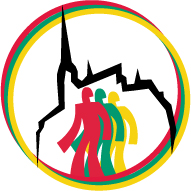 Odbor sociálních služeb Magistrátu města Plzně,  2012
Indikátor NÁKLADY
Informuje o nákladech na dosažení vedeného výkonu (výkonové jednotky) z hlediska nákladů:

 osobních
věcných
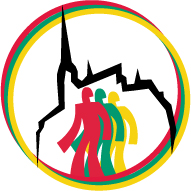 Odbor sociálních služeb Magistrátu města Plzně,  2012
Indikátor VÝNOSY
Informuje o finančních zdrojích, které byly použity na zajištění služby       
v členění:
 dotace z veřejných zdrojů
 dotace města Plzně
 platba klienta
 jiné platby
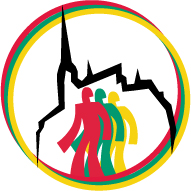 Odbor sociálních služeb Magistrátu města Plzně,  2012
Indikátor VÝKON
Informuje o výkonu přepočtených zaměstnanců v přímé péči:

počet přepočtených zaměstnanců

průměrná mzda v přímé péči

průměrný výkon přepočteného zaměstnance za měsíc
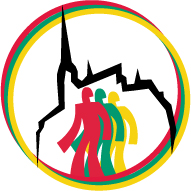 Odbor sociálních služeb Magistrátu města Plzně,  2012
INDIKÁTORY
podávají základní informace o práci organizace
dávají organizaci věcné argumenty pro udržitelnost poskytování sociálních služeb
umožňují základní srovnání s podobnými organizacemi
jsou získány stejným postupem u všech poskytovatelů  
akceptovatelný rámec pro sledování systému
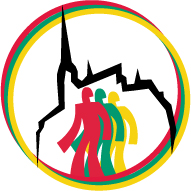 Odbor sociálních služeb Magistrátu města Plzně,  2012
WEBOVÁ APLIKACEhttp://socmon.plzen.eu/
každý poskytovatel má k dispozici pouze své výsledky, na základě svého jména a hesla
vedoucí zařízení má přístup k výsledkům svého zařízení 
ředitel organizace má přístup k výsledkům každého zařízení své organizace
přístupová  jména a hesla sděluje administrátor
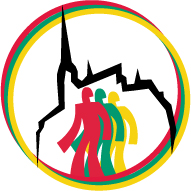 Odbor sociálních služeb Magistrátu města Plzně,  2012
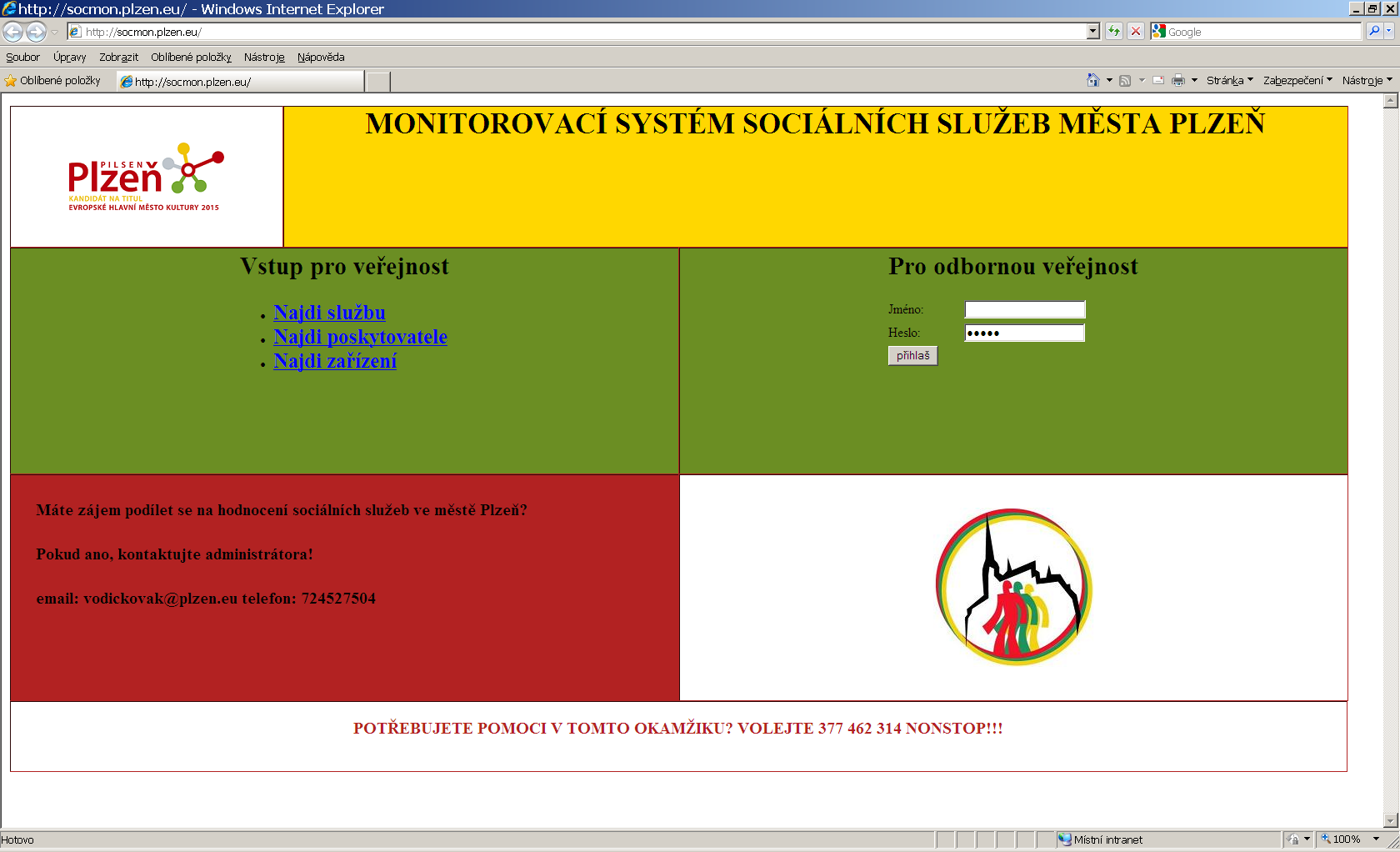 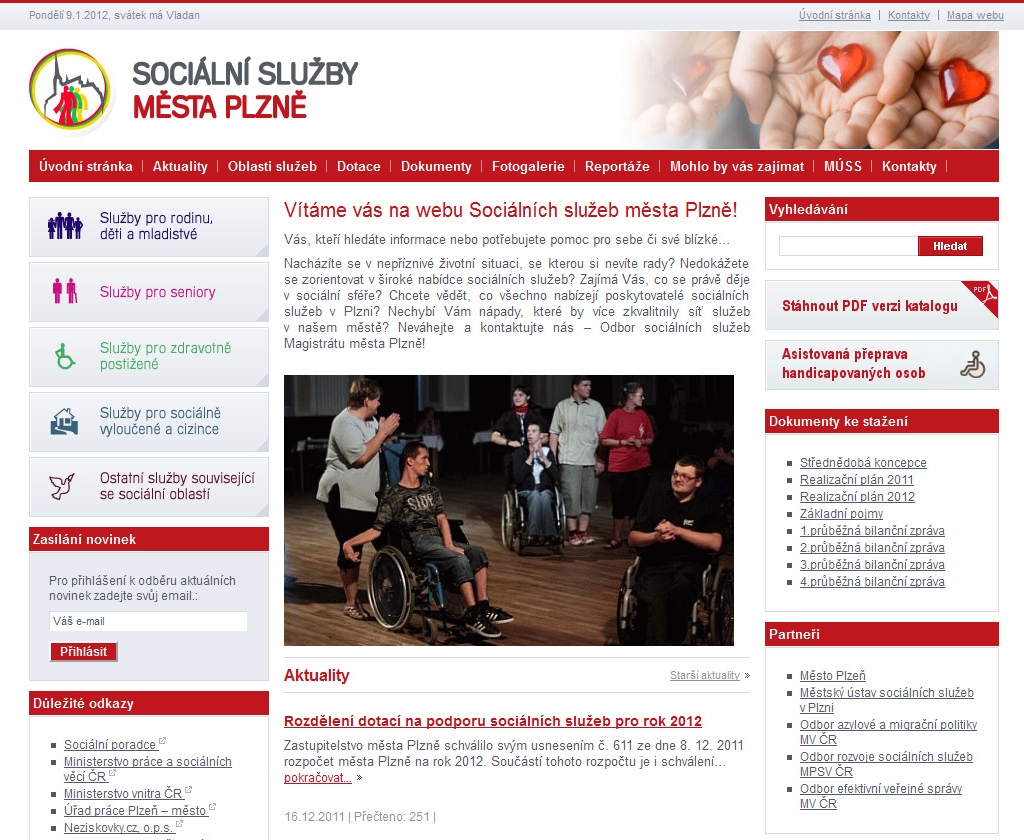 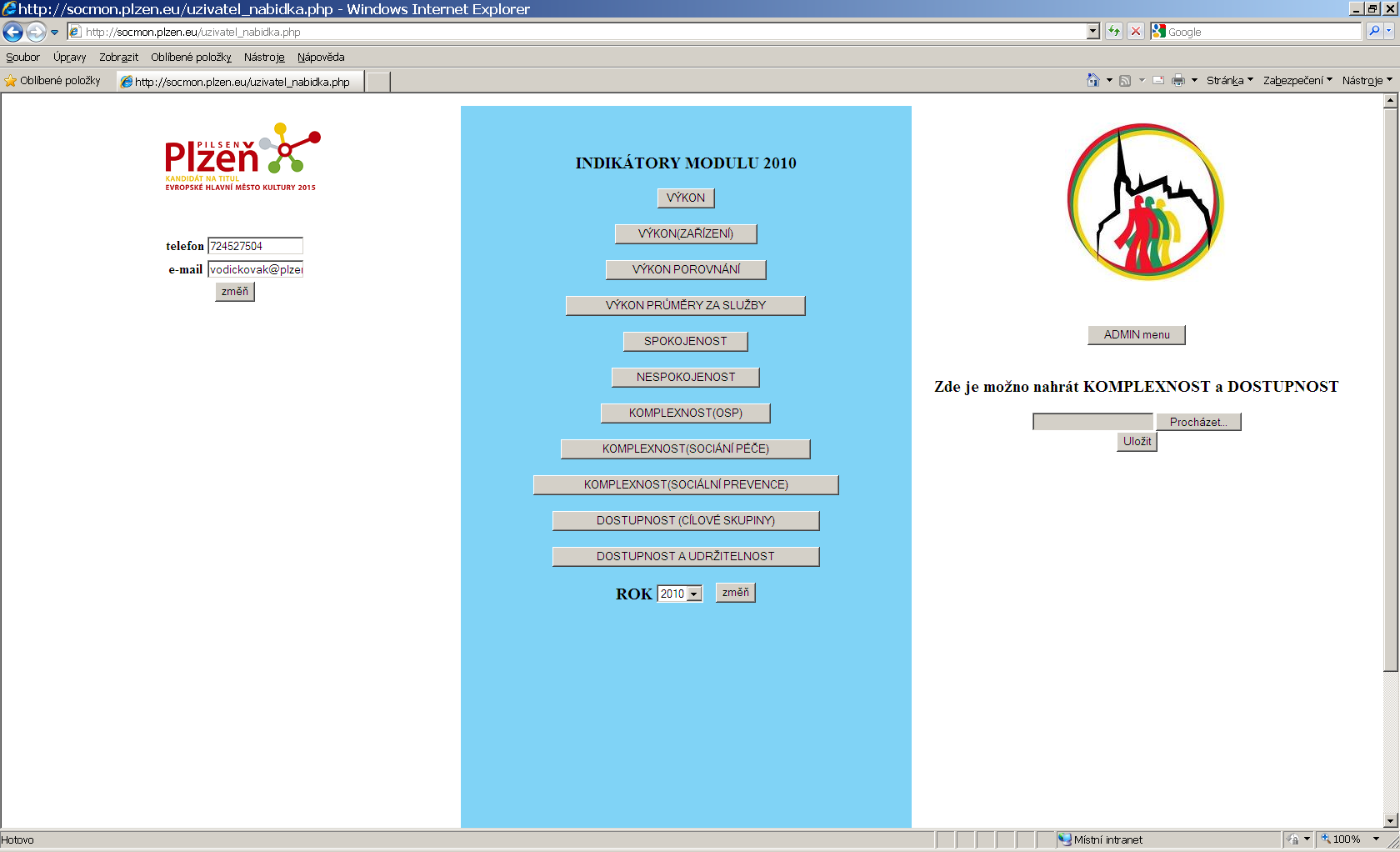 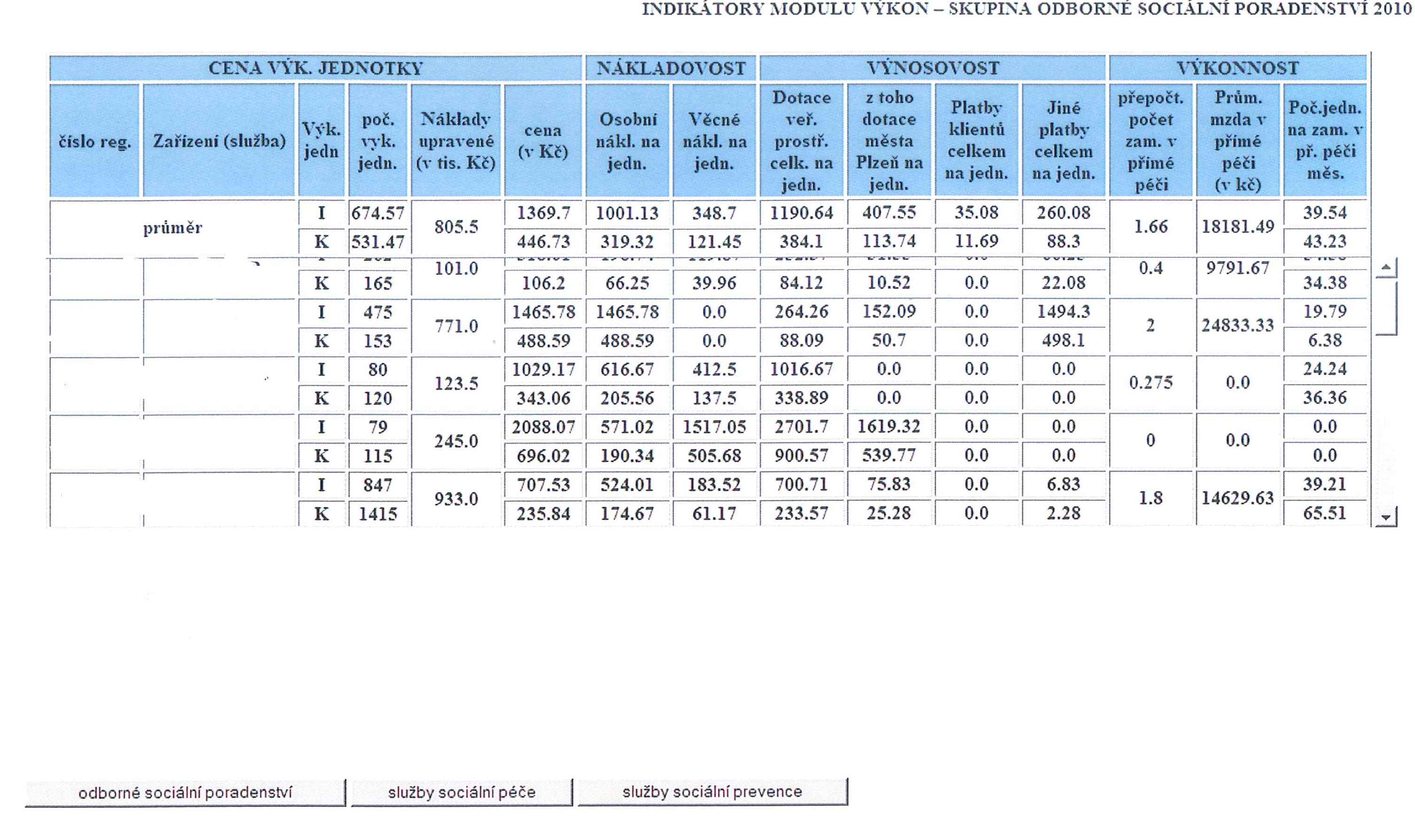 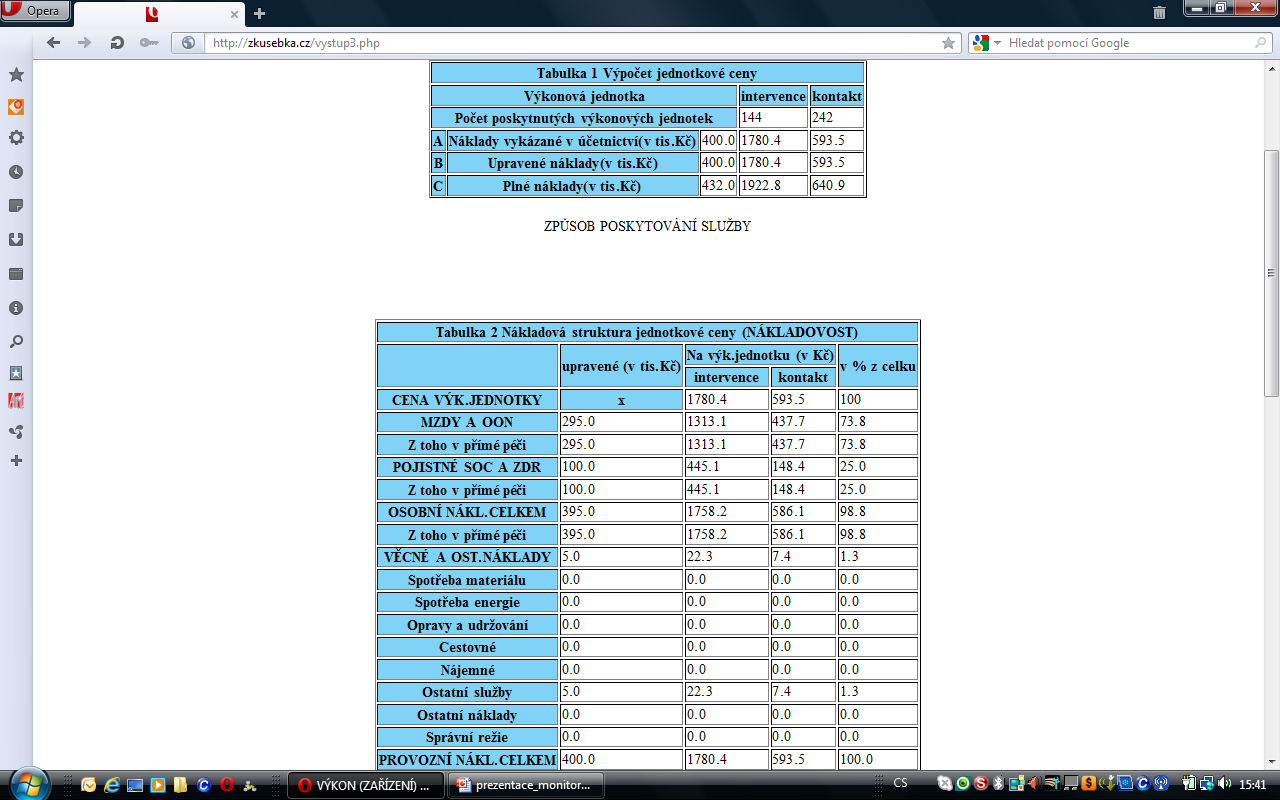 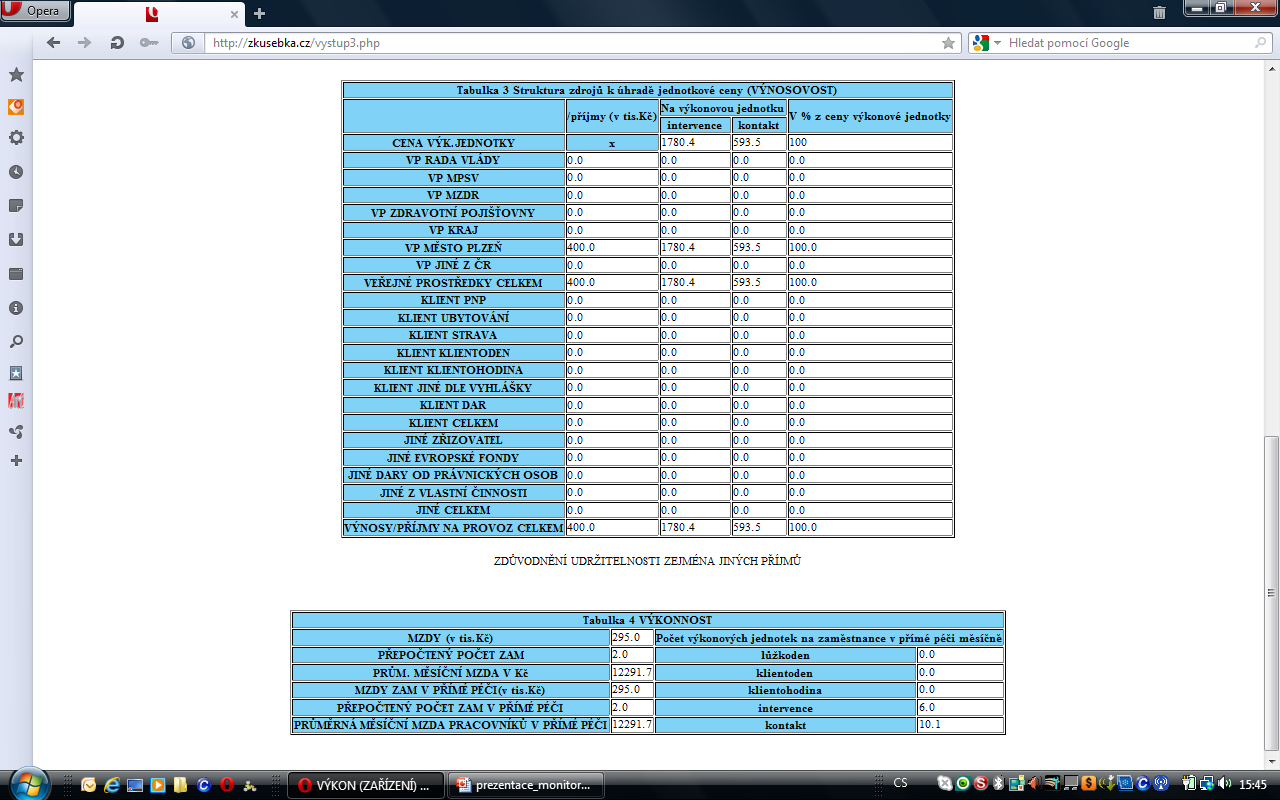 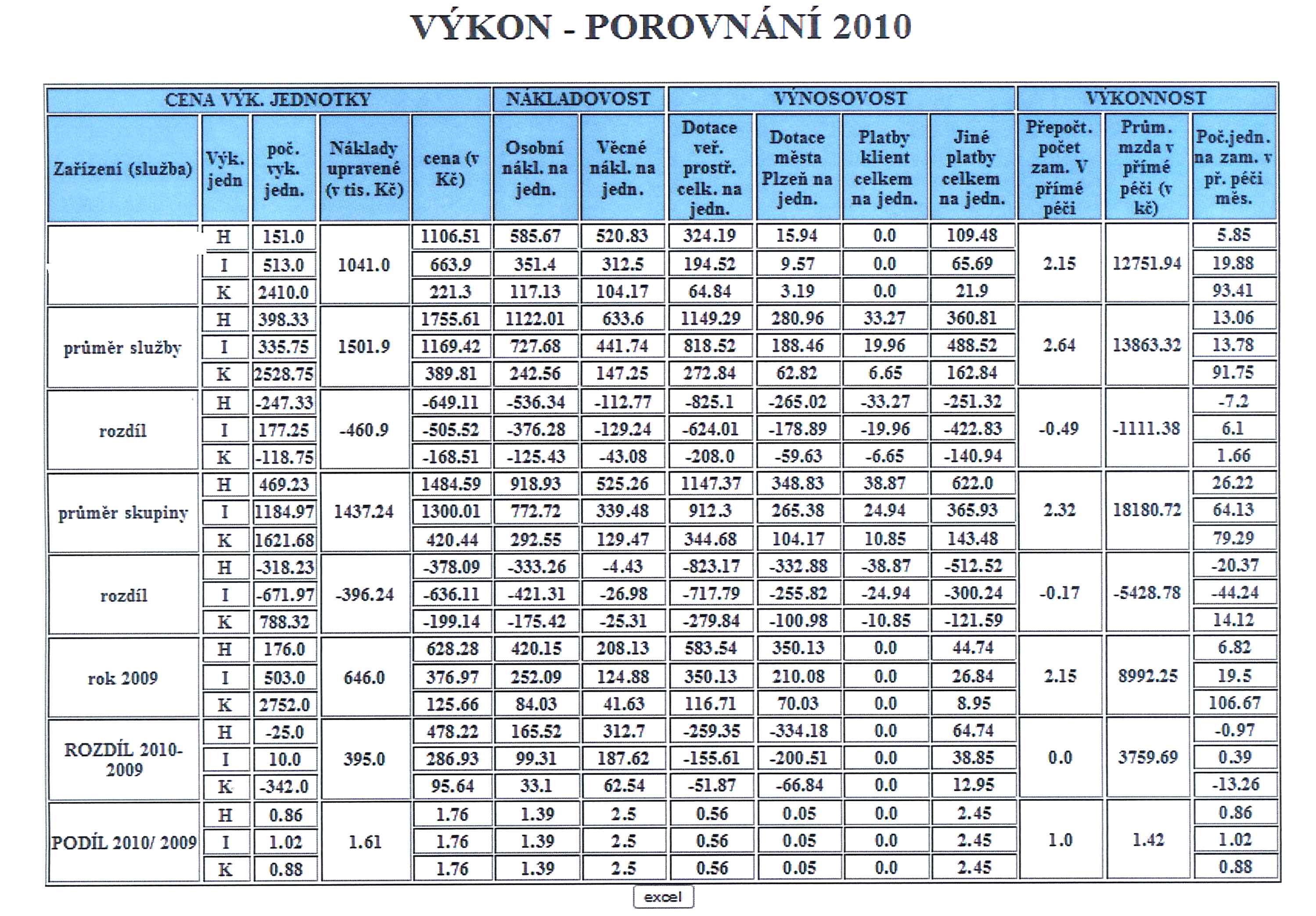 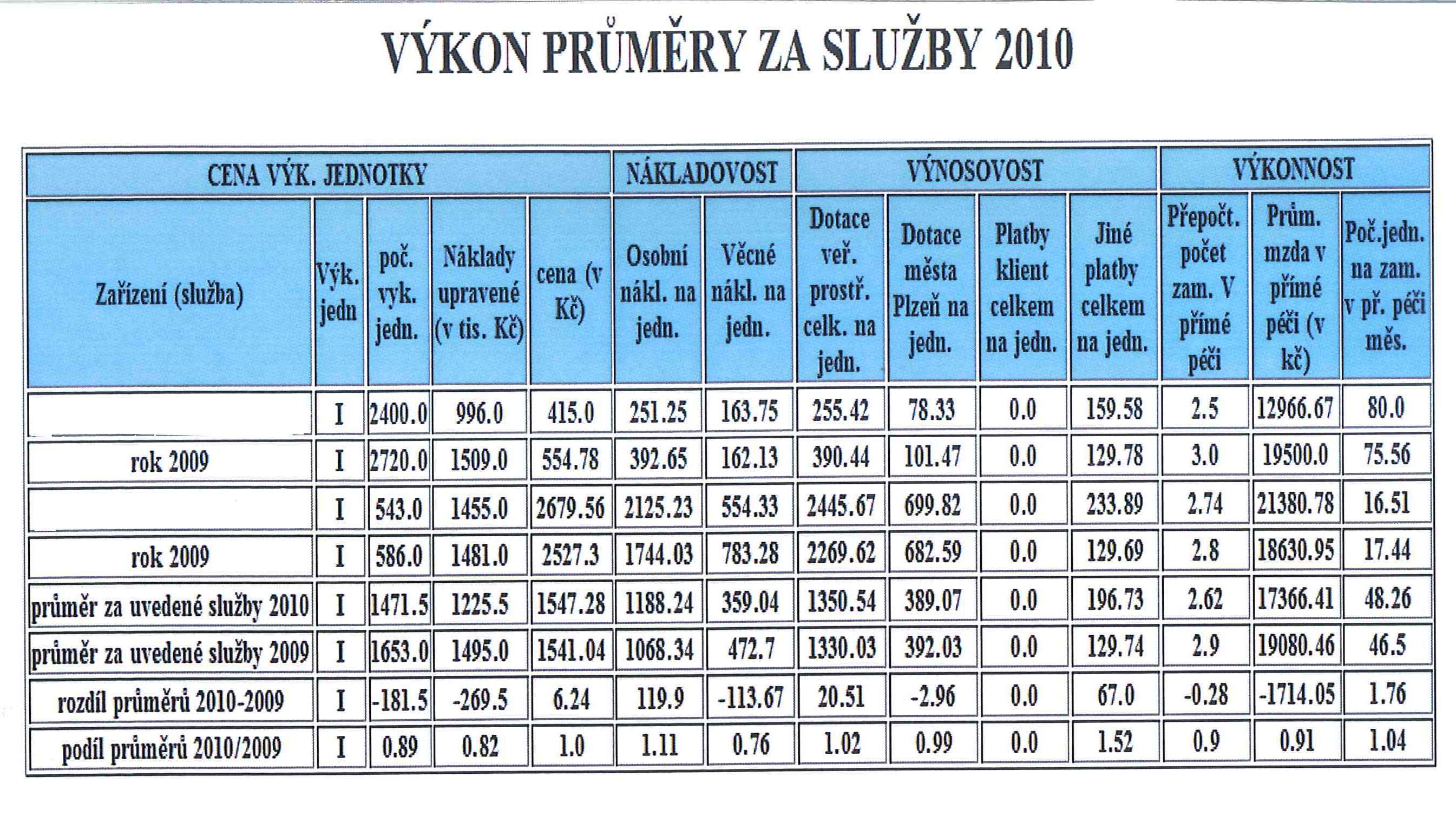 Využití SW Monitoring
Odbor sociálních služeb MMP využívá monitoring při hodnocení žádostí o poskytnutí dotace na financování sociálních služeb.

Při vyhodnocování žádosti se posuzuje zejména výkonnost dané sociální služby v poměru k celkovým nákladům.
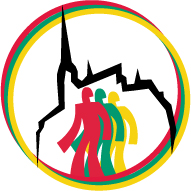 Odbor sociálních služeb Magistrátu města Plzně,  2012
Povinnost dodávat data do SW Monitoring vychází ze smlouvy o poskytnutí dotace.

 
Pravdivost udávaných výkonů a uživatelů služby se kontroluje při provádění veřejnosprávní kontroly podle zákona 320/2001 Sb. v organizaci
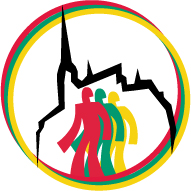 Odbor sociálních služeb Magistrátu města Plzně,  2012
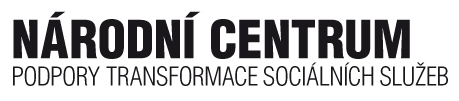 Děkuji Vám za pozornost.
Mgr. Karolína Vodičková
Odbor sociálních služeb
Magistrát města Plzně
e-mail: vodickovak@plzen.eu
tel: 724 527 504
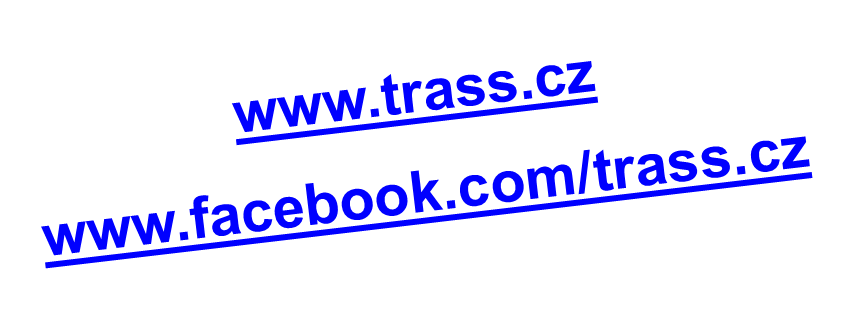 Národní centrum podpory transformace sociálních služeb
3P Consulting, s. r. o.
Římská 12, Praha 2
Součást individuálního projektu MPSV Podpora transformace sociálních služeb